Qari mit-Tieni Ittra ta’
San Pawl Appostlu 
lill-Korintin
2 Kor 3, 15 – 4, 1.3-6
Ħuti, sal-lum stess, kull meta wlied Iżrael jaqraw 
il-Liġi ta’ Mosè hemm velu fuq qalbhom; dan il-velu jitneħħa meta jerġgħu lura
lejn il-Mulej.
Għax il-Mulej huwa 
l-Ispirtu, u fejn hemm 
l-Ispirtu tal-Mulej hemm
il-ħelsien.
Aħna lkoll, li b’wiċċna mikxuf nirriflettu bħal f’mera l-glorja tal-Mulej, qegħdin ninbidlu fl-istess xbieha minn glorja għal
glorja skont ma jagħtina 
l-Mulej, li hu Spirtu.
Ladarba għall-ħniena ta’ Alla aħna għandna dan 
il-ministeru, ma naqtgħux
qalbna. Jekk imbagħad 
l-Evanġelju tagħna jibqa’ mistur għal dawk li jintilfu;
dawk li l-alla ta’ din 
id-dinja dallmilhom
il-moħħ tagħhom nieqes
mill-fidi, biex ma jarawx jiddi d-dawl tal-Evanġelju glorjuż ta’ Kristu, li hu xbieha ta’ Alla.
Għax aħna ’l Ġesù l-Mulej qegħdin inxandru, u mhux lilna nfusna; aħna m’aħniex ħlief qaddejja tagħkom minħabba f’Ġesù
Kristu. Dan Alla li qal: 
“Ħa jiddi d-dawl 
mid-dlam”, 
dak hu li idda fi qlubna biex jagħtina d-dawl
tal-għarfien tal-glorja ta’ Alla, li tiddi f’wiċċ Kristu.
Il-Kelma tal-Mulej.
R:/ Irroddu ħajr lil Alla
Salm Responsorjali
R:/ Jgħammar is-sebħ 
ta’ Alla f’artna
Ħa nisma’ xi jgħid Alla;
il-Mulej is-sliem ixandar.
Qrib hi tassew 
is-salvazzjoni tiegħu
għal dawk li jibżgħu minnu,
biex jgħammar is-sebħ f’artna.
R:/ Jgħammar is-sebħ 
ta’ Alla f’artna
It-tieba u l-fedeltà jiltaqgħu,
il-ġustizzja u s-sliem jitbewsu.
Il-fedeltà mill-art tinbet,
u l-ġustizzja mis-sema tixref.
R:/ Jgħammar is-sebħ 
ta’ Alla f’artna
Il-Mulej ukoll jagħti 
l-ġid tiegħu,
u artna tagħti l-frott tagħha.
Il-ġustizzja quddiemu timxi,
u s-sliem fuq il-passi tiegħu.
R:/ Jgħammar is-sebħ 
ta’ Alla f’artna
Hallelujah, Hallelujah
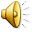 Nagħtikom kmandament ġdid, jgħid il-Mulej;
bħalma ħabbejtkom jien, hekk ukoll ħobbu intom lil xulxin.
Hallelujah, Hallelujah
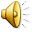 Qari mill-Evanġelju skont 
San Mattew
Mt 5, 20-26
R:/ Glorja lilek Mulej
F’dak iż-żmien, Ġesù qal lid-dixxipli tiegħu:
“Ngħidilkom li, jekk
il-ħajja tajba tagħkom ma tkunx ħafna aħjar minn dik tal-kittieba u l-Fariżej, ma tidħlux fis-Saltna
tas-Smewwiet. 
Smajtu xi ntqal lin-nies ta’ dari:  ‘La toqtolx.’ 
Mela jekk xi ħadd joqtol ikun ħaqqu l-kundanna.
Imma jien ngħidilkom li 
l-kundanna tistħoqq ukoll lil min jinkorla għal ħuh. Jekk imbagħad xi ħadd lil
ħuh jgħidlu:
‘Ġifa’,  ikun ħaqqu 
l-kundanna tas-Sinedriju; u jekk jgħidlu:  ‘Iblah’, ikun ħaqqu n-nar 
tal-infern.
Mela jekk tkun qiegħed ittalla’ l-offerta tiegħek fuq l-artal u hemm tiftakar li ħuk għandu xi ħaġa kontra tiegħek,
ħalli l-offerta tiegħek
hemmhekk quddiem 
l-artal u mur l-ewwel irranġa ma’ ħuk, u
mbagħad ejja talla’
l-offerta tiegħek.
Lil min ikun se jtellgħek il-qorti ħudu bil-kelma 
t-tajba mill-aktar
fis waqt li tkun għadek
miegħu fit-triq, li ma jmurx jagħtik f’idejn
l-imħallef, u l-imħallef f’idejn l-għassies, u hekk issib ruħek fil-ħabs.
Tassew ngħidlek, minn hemm ġew ma toħroġx qabel ma tkun ħallast 
l-aħħar tliet ħabbiet!”
Il-Kelma tal-Mulej
R:/ Tifħir lilek Kristu